Figure 7. (A, B) EPSPs recorded from a rat CC-like pyramid to CC-like pyramidal pair. (A) EPSP amplitude distributions ...
Cereb Cortex, Volume 15, Issue 10, October 2005, Pages 1485–1496, https://doi.org/10.1093/cercor/bhi027
The content of this slide may be subject to copyright: please see the slide notes for details.
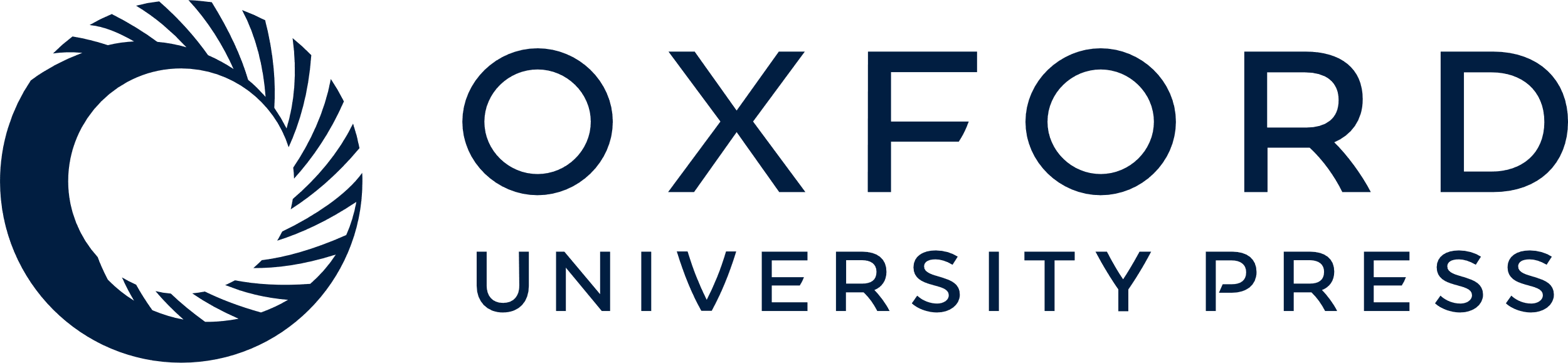 [Speaker Notes: Figure 7. (A, B) EPSPs recorded from a rat CC-like pyramid to CC-like pyramidal pair. (A) EPSP amplitude distributions illustrate the decrease in mean EPSP amplitude and increase in the proportion of apparent failures of transmission from the first to the sixth EPSP in brief trains. (B) Average EPSP amplitude plotted against the number of spikes in the preceding train (inter-train interval 3 s). Although the amplitude of the first EPSP in the train is increasingly enhanced by preceding trains containing more spikes, paired pulse and brief train depression are increased, resulting in a more phasic response. (C–I) EPSPs elicited in a small layer 5 pyramidal cell by a presynaptic CC-like pyramidal cell in cat visual cortex (see Fig. 4 for reconstruction). (C, D) Frequency-dependent depression is apparent when trains of three spikes are repeated at inter-train intervals of 0.5 s versus intervals of 3 s and this depression is accompanied by an increase in the proportion of apparent failures of transmission. (E) Recovery from frequency-dependent depression is relatively rapid. (F) Both brief train and frequency-dependent depression appear to be mediated presynaptically since in the plot of normalised CV−2 against normalized M all points fell on a slope >1. (G) EPSP amplitude distributions for second EPSPs at different interspike intervals compared with first EPSPs in trains. (H) First EPSP amplitude distributions compared with those for second, third and fourth EPSPs elicited at interspike intervals between 28 and 32 ms. (I) Early phase of recovery of the second, third and fourth EPSPs from paired pulse/brief train depression.


Unless provided in the caption above, the following copyright applies to the content of this slide: © Oxford University Press 2005; all rights reserved]